Ισορροπημένα Δένδρα
Μπορούμε να επιτύχουμε                    χρόνο εκτέλεσης
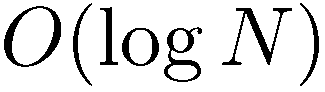 για κάθε λειτουργία;
Ισορροπημένο δένδρο :  Διατηρεί ύψος                   μετά από
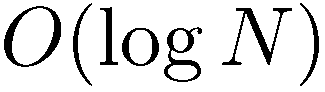 κάθε εισαγωγή ή διαγραφή
TexPoint fonts used in EMF. 
Read the TexPoint manual before you delete this box.: AAAAA
Περιστροφές
αριστερή περιστροφή
από το x
x
y
α
γ
y
x
δεξιά περιστροφή
από το y
β
γ
α
β
Node rotateLeft(Node x)
{
     Node y = x.right;
     x.right = y.left;
     y.left = x;
     return y;
}
Node rotateRight(Node y)
{
     Node x = y.left;
     y.left = x.right;
     x.right = y;
     return x;
}
Η περιστροφή παίρνει 
χρόνο Ο(1)
αριστερή περιστροφή
δεξιά περιστροφή
TexPoint fonts used in EMF. 
Read the TexPoint manual before you delete this box.: AAAAA
Περιστροφές
17
14
21
10
16
19
23
7
12
15
20
17
3
δεξιά περιστροφή
από το 14
10
21
14
7
19
23
3
12
16
20
15
TexPoint fonts used in EMF. 
Read the TexPoint manual before you delete this box.: AAAAA
Ισορροπημένα Δένδρα
Μερικοί τύποι ισορροπημένων δένδρων
Τυχαιοποιημένα δένδρα

  Αρθρωτά δένδρα (splay trees)

  Δένδρα AVL

  Κοκκινόμαυρα δένδρα

  (a,b) δένδρα
Όλα τα παραπάνω χρησιμοποιούν περιστροφές για να παραμείνουν ισορροπημένα
TexPoint fonts used in EMF. 
Read the TexPoint manual before you delete this box.: AAAAA
Δένδρα AVL (Adelson-Velskii and Landis)
Συντελεστής ισορροπίας (balance factor) του κόμβου x:
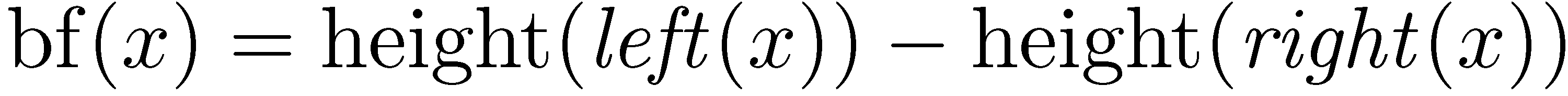 Δένδρο AVL:  Διατηρεί τη συνθήκη                       σε κάθε κόμβο x
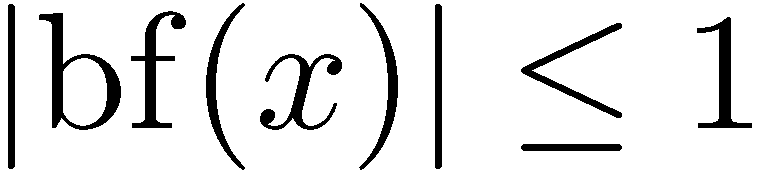 Δηλαδή τα ύψη των δύο παιδιών του x διαφέρουν το πολύ κατά 1
height=4
bf=+1
14
0
3
0
2
10
17
0
2
2
-1
1
0
1
0
15
21
8
12
4
9
0
0
13
1
0
1
1
http://www.cs.jhu.edu/~goodrich/dsa/trees/avltree.html
Δένδρα AVL
Συντελεστής ισορροπίας (balance factor) του κόμβου x:
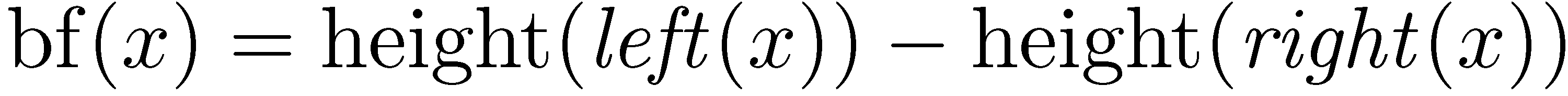 Δένδρο AVL:  Διατηρεί τη συνθήκη                       σε κάθε κόμβο x
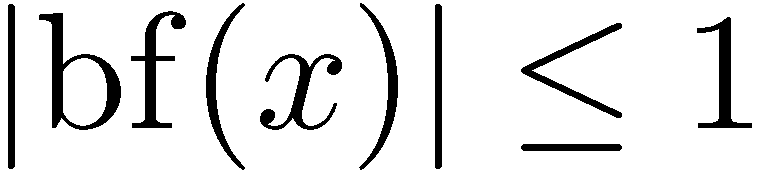 Δηλαδή τα ύψη των δύο παιδιών του x διαφέρουν το πολύ κατά 1
Από τον παραπάνω ορισμό προκύπτει ότι αν το T είναι AVL δένδρο με ρίζα τον κόμβο x τότε και τα δύο υποδένδρα του Τ με ρίζες τους κόμβους left(x) και right(x) είναι επίσης AVL δένδρα
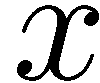 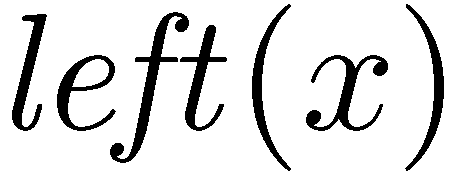 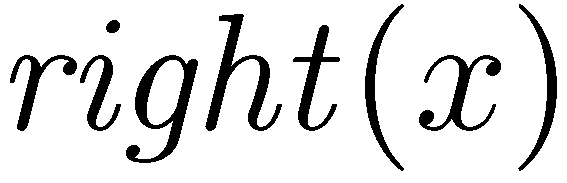 Δένδρα AVL
Συντελεστής ισορροπίας (balance factor) του κόμβου x:
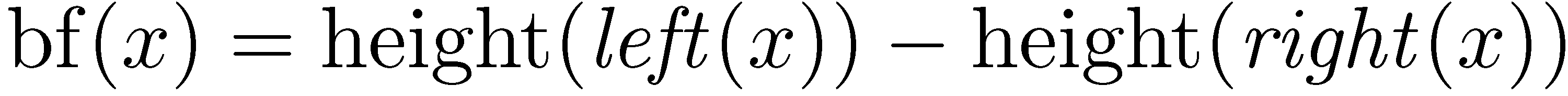 Δένδρο AVL:  Διατηρεί τη συνθήκη                       σε κάθε κόμβο x
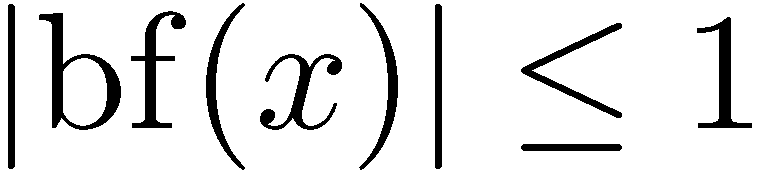 Δηλαδή τα ύψη των δύο παιδιών του x διαφέρουν το πολύ κατά 1
Από τον παραπάνω ορισμό προκύπτει ότι αν το T είναι AVL δένδρο με ρίζα τον κόμβο x τότε και τα δύο υποδένδρα του Τ με ρίζες τους κόμβους left(x) και right(x) είναι επίσης AVL δένδρα
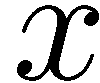 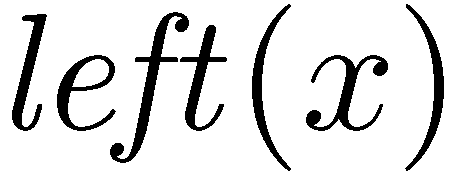 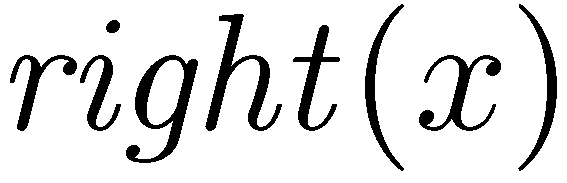 ύψος
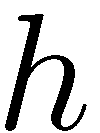 ύψος
ύψος
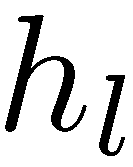 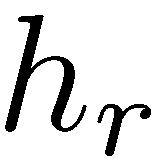 Δένδρα AVL (Adelson-Velskii and Landis)
Συντελεστής ισορροπίας (balance factor) του κόμβου x:
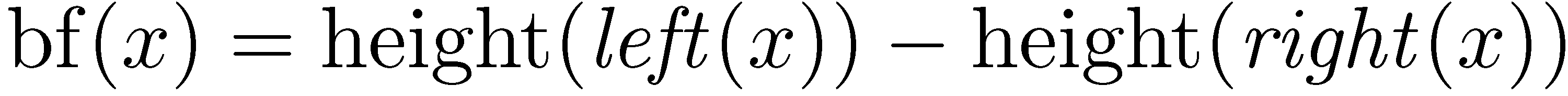 Δένδρο AVL:  Διατηρεί τη συνθήκη                       σε κάθε κόμβο x
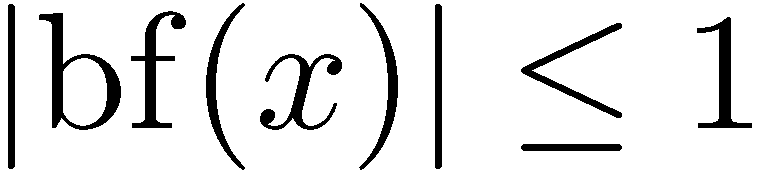 Δηλαδή τα ύψη των δύο παιδιών του x διαφέρουν το πολύ κατά 1
Από τον παραπάνω ορισμό προκύπτει ότι αν το T είναι AVL δένδρο με ρίζα τον κόμβο x τότε και τα δύο υποδένδρα του Τ με ρίζες τους κόμβους left(x) και right(x) είναι επίσης AVL δένδρα
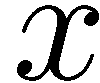 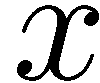 ή
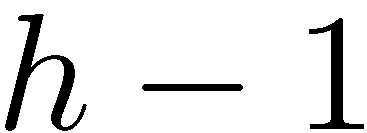 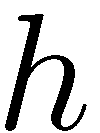 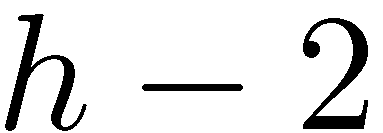 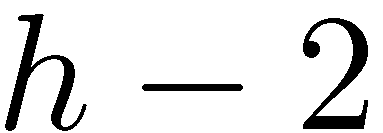 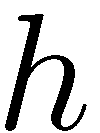 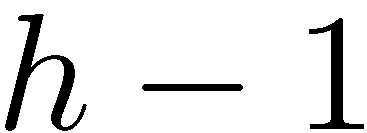 Έστω             ελάχιστος αριθμός κόμβων σε AVL δένδρο με ύψος
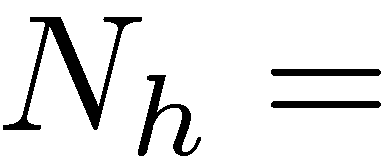 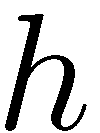 Τότε
και
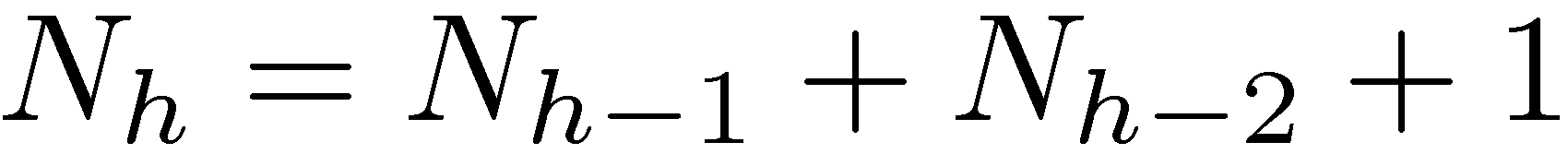 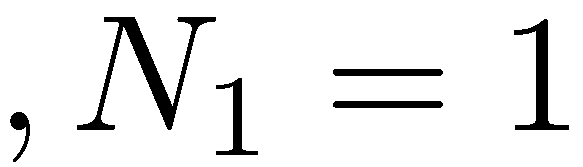 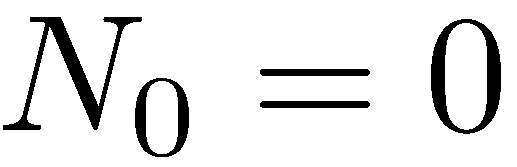 Δένδρα AVL (Adelson-Velskii and Landis)
Συντελεστής ισορροπίας (balance factor) του κόμβου x:
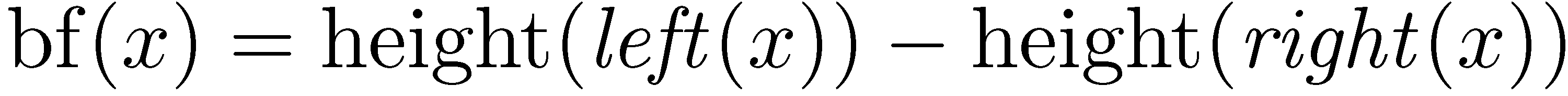 Δένδρο AVL:  Διατηρεί τη συνθήκη                       σε κάθε κόμβο x
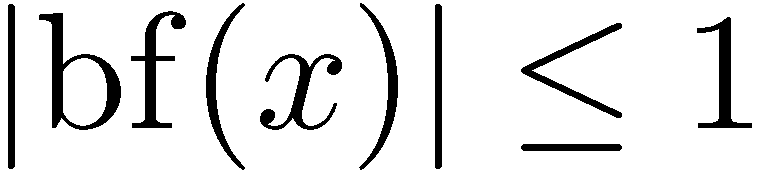 Δηλαδή τα ύψη των δύο παιδιών του x διαφέρουν το πολύ κατά 1
Έστω             ελάχιστος αριθμός κόμβων σε AVL δένδρο με ύψος
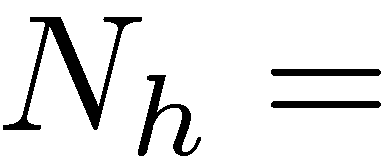 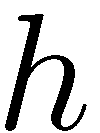 Τότε
και
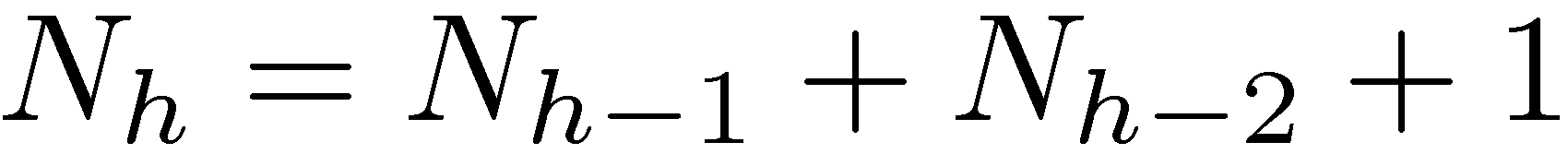 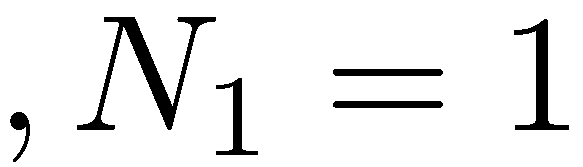 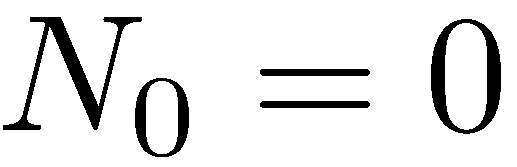 Ακολουθία Fibonacci
και
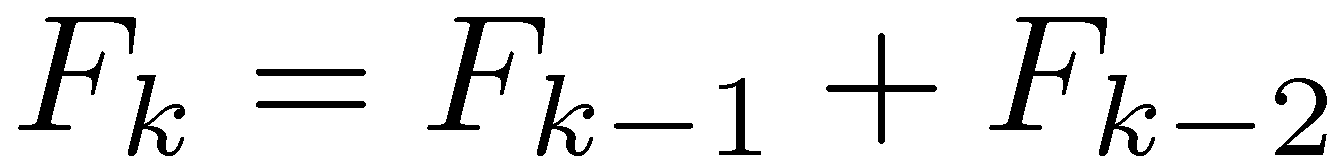 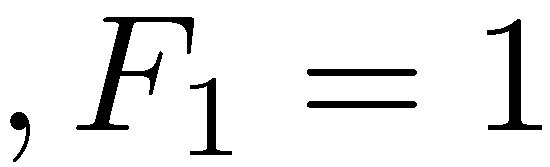 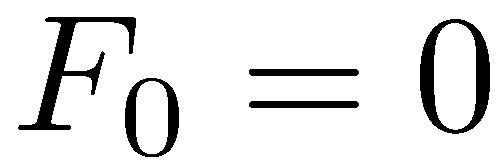 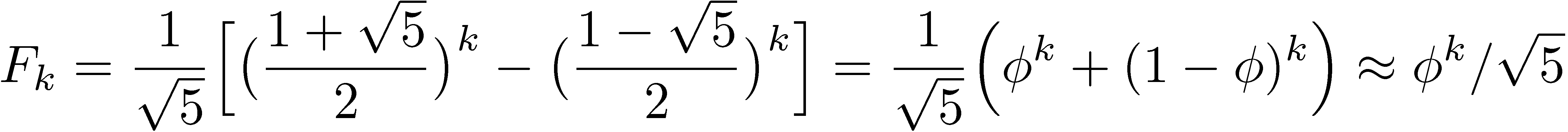 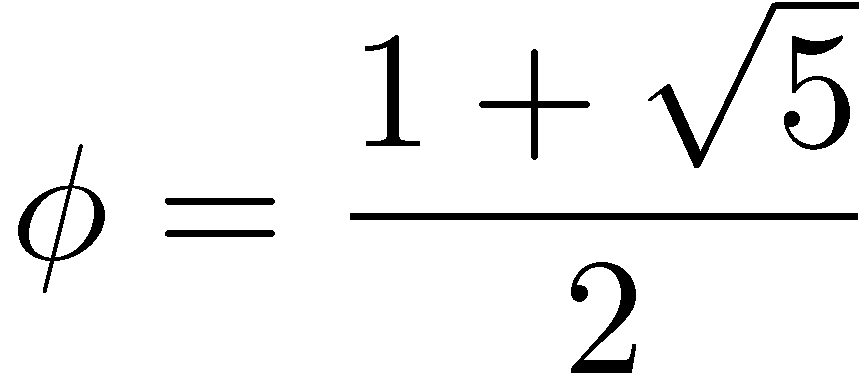 όπου
Δένδρα AVL
Συντελεστής ισορροπίας (balance factor) του κόμβου x:
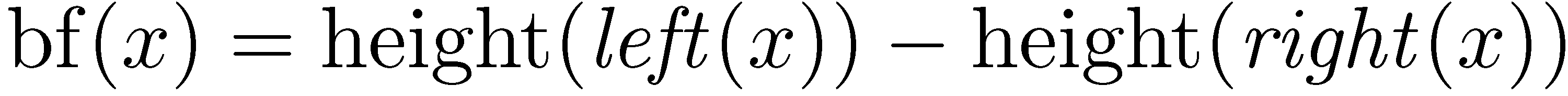 Δένδρο AVL:  Διατηρεί τη συνθήκη                       σε κάθε κόμβο x
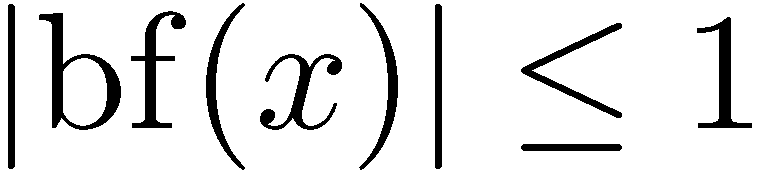 Δηλαδή τα ύψη των δύο παιδιών του x διαφέρουν το πολύ κατά 1
Έστω             ελάχιστος αριθμός κόμβων σε AVL δένδρο με ύψος
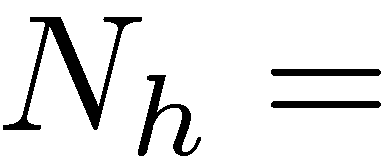 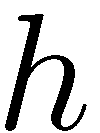 Τότε
και
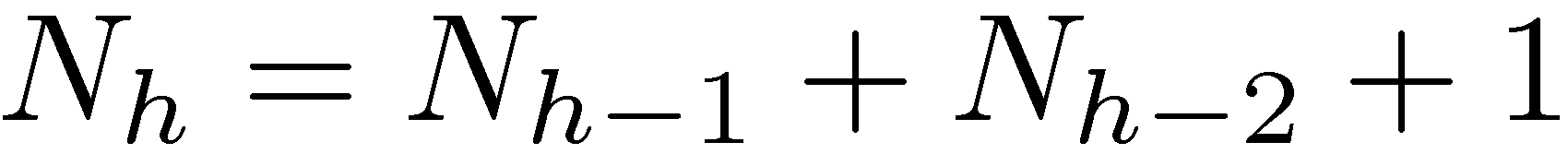 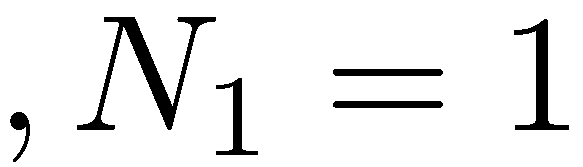 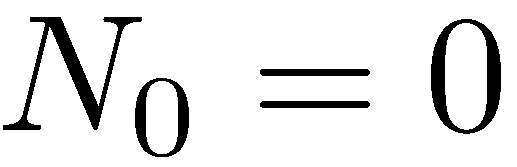 Ακολουθία Fibonacci
και
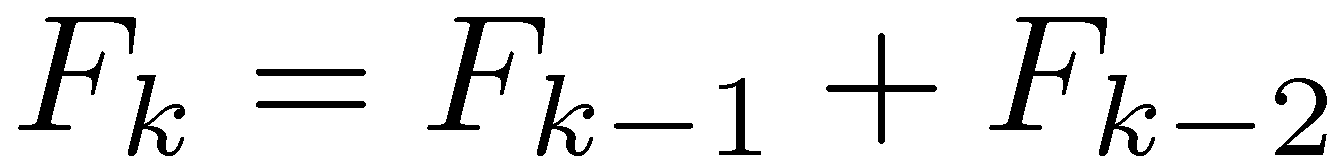 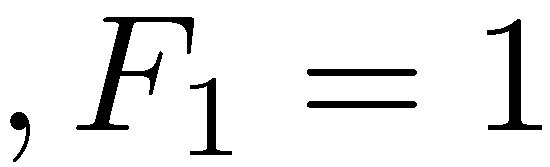 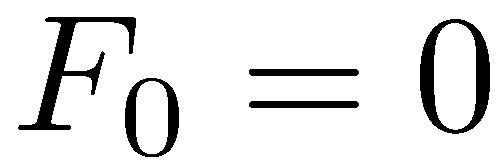 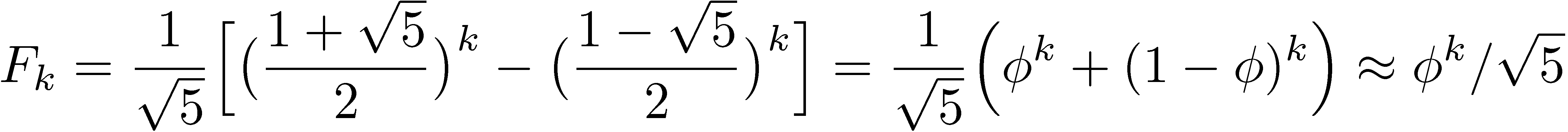 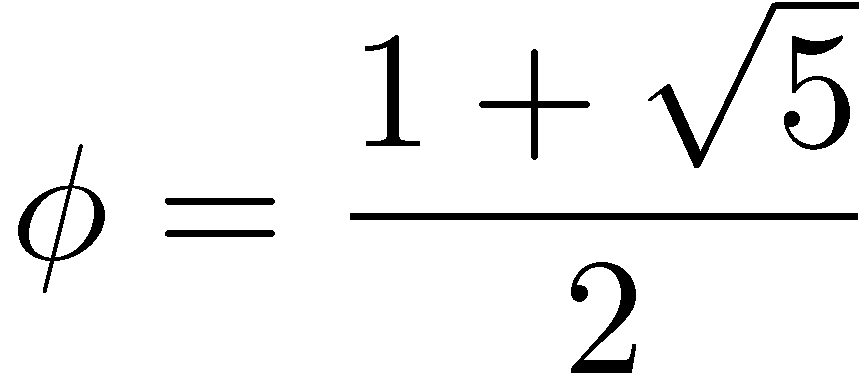 όπου
Ισχύει
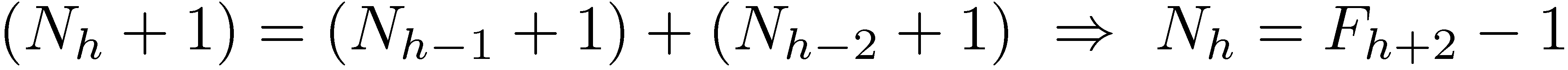 Δένδρα AVL
Συντελεστής ισορροπίας (balance factor) του κόμβου x:
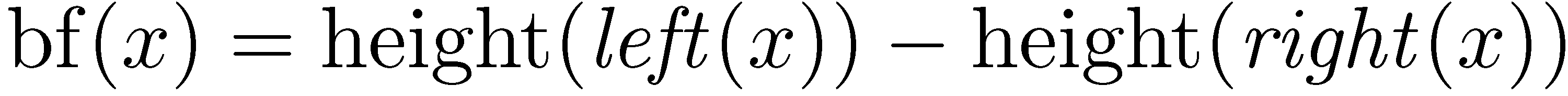 Δένδρο AVL:  Διατηρεί τη συνθήκη                       σε κάθε κόμβο x
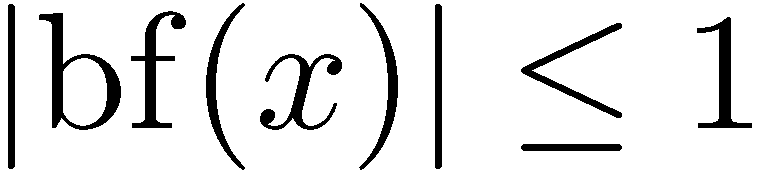 Δηλαδή τα ύψη των δύο παιδιών του x διαφέρουν το πολύ κατά 1
Έστω             ελάχιστος αριθμός κόμβων σε AVL δένδρο με ύψος
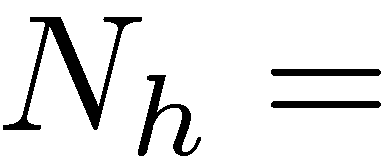 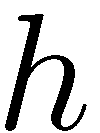 Τότε
και
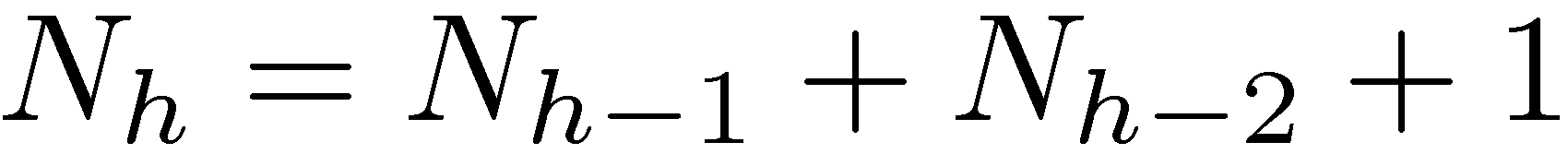 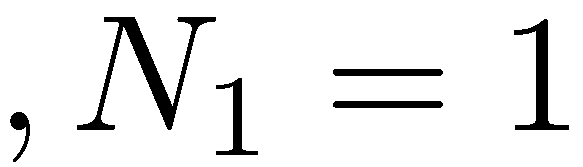 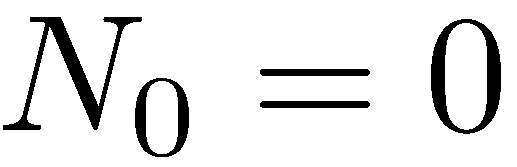 Άρα
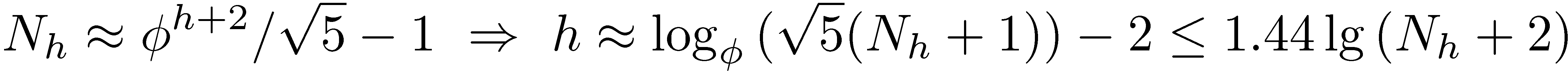 Επομένως ένα AVL δένδρο με      κόμβους έχει ύψος το πολύ
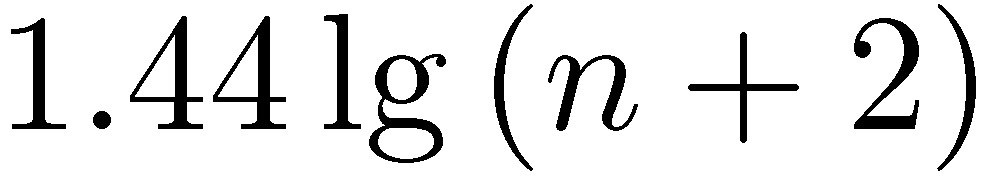 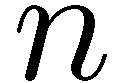 Δένδρα AVL
Συντελεστής ισορροπίας (balance factor) του κόμβου x:
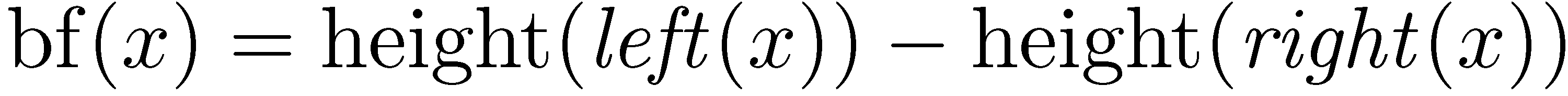 Δένδρο AVL:  Διατηρεί τη συνθήκη                       σε κάθε κόμβο x
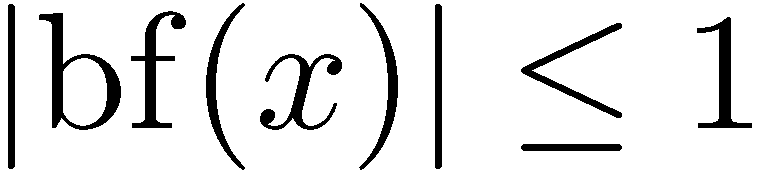 Δηλαδή τα ύψη των δύο παιδιών του x διαφέρουν το πολύ κατά 1
height=4
bf=+1
14
0
3
0
2
10
17
0
2
2
-1
1
0
1
0
15
21
8
12
4
9
0
0
13
1
0
1
1
Μετά από μια εισαγωγή ή διαγραφή μπορεί να προκύψει μη ισορροπημένο δένδρο
Δένδρα AVL
Εισαγωγή 10
height=4
bf=+1
14
0
3
+1
2
11
17
0
2
1
0
1
0
1
0
15
21
8
12
4
9
0
0
1
1
Δένδρα AVL
Εισαγωγή 10
Παραβιάζεται η συνθήκη ισορροπίας στους κόμβους 11 και 14
height=5
bf=+2
14
0
4
+2
2
11
17
-1
3
1
0
1
0
1
0
15
21
8
12
4
9
0
-1
1
2
0
1
10
Δένδρα AVL
Εισαγωγή 10
Παραβιάζεται η συνθήκη ισορροπίας στους κόμβους 11 και 14
height=5
bf=+2
14
0
4
+2
2
11
17
-1
3
1
0
1
0
1
0
15
21
8
12
4
9
0
-1
1
2
Εκτελούμε διπλή περιστροφή του 9
0
1
10
Δένδρα AVL
Εισαγωγή 10
Παραβιάζεται η συνθήκη ισορροπίας στους κόμβους 11 και 14
height=5
bf=+2
14
0
4
+2
2
11
17
1
0
1
0
1
0
+1
15
21
3
9
12
+1
0
2
1
8
10
Εκτελούμε διπλή περιστροφή του 9
4
0
1
Δένδρα AVL
Εισαγωγή 10
Αποκαταστάθηκε η συνθήκη ισορροπίας
height=4
bf=+1
14
0
0
2
3
9
17
+1
2
2
0
8
11
1
0
1
0
15
21
1
0
0
1
12
10
4
0
1
Δένδρα AVL
Εισαγωγή 2
height=4
bf=+1
14
0
0
2
3
9
17
+1
2
2
0
8
11
1
0
1
0
15
21
1
0
0
1
12
10
4
0
1
Δένδρα AVL
Εισαγωγή 2
Παραβιάζεται η συνθήκη ισορροπίας στους κόμβους 8 και 14
height=5
bf=+2
14
0
+1
2
4
9
17
+2
3
2
0
8
11
1
0
1
0
15
21
1
0
0
1
12
10
4
+1
2
2
0
1
Δένδρα AVL
Εισαγωγή 2
Παραβιάζεται η συνθήκη ισορροπίας στους κόμβους 8 και 14
height=5
bf=+2
14
0
+1
2
4
9
17
+2
3
2
0
8
11
1
0
1
0
15
21
1
0
0
1
12
10
4
+1
2
Εκτελούμε απλή περιστροφή του 4
2
0
1
Δένδρα AVL
Εισαγωγή 2
Αποκαταστάθηκε η συνθήκη ισορροπίας
height=4
bf=+1
14
0
0
2
3
9
17
2
0
11
0
4
1
0
1
0
2
15
21
1
0
0
1
12
10
0
1
0
2
8
1
Δένδρα AVL
Αποκατάσταση ισορροπίας μετά από εισαγωγή
Απλές Περιπτώσεις:  Δε χρειάζονται περιστροφές
-1
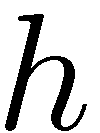 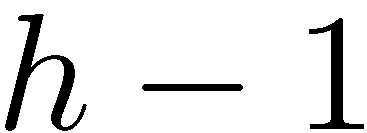 Δένδρα AVL
Αποκατάσταση ισορροπίας μετά από εισαγωγή
Απλές Περιπτώσεις:  Δε χρειάζονται περιστροφές
0
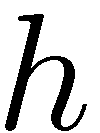 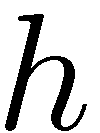 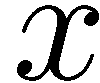 Παραμένει AVL δένδρο
Δένδρα AVL
Αποκατάσταση ισορροπίας μετά από εισαγωγή
Απλές Περιπτώσεις:  Δε χρειάζονται περιστροφές
0
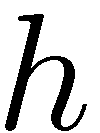 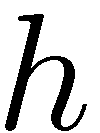 Δένδρα AVL
Αποκατάσταση ισορροπίας μετά από εισαγωγή
Απλές Περιπτώσεις:  Δε χρειάζονται περιστροφές
+1
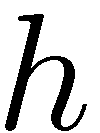 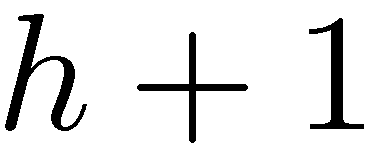 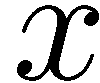 Παραμένει AVL δένδρο
Δένδρα AVL
Αποκατάσταση ισορροπίας μετά από εισαγωγή
z = χαμηλότερος πρόγονος του νέου κόμβου x που μόλις έχει εισαχθεί για τον 
      οποίο
y = παιδί του z στο μονοπάτι εισαγωγής
w = παιδί του y στο μονοπάτι εισαγωγής
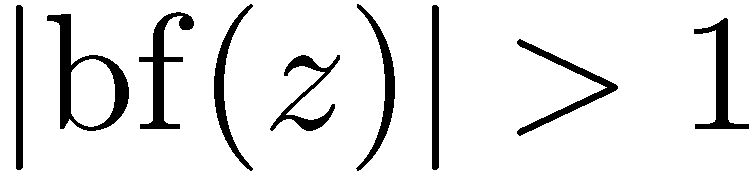 height=5
bf=+2
Εισαγωγή 7
14
0
2
17
+2
z
4
9
1
0
1
0
1
0
y
11
15
21
-1
4
3
+1
2
w
0
2
8
1
x
0
7
1
Δένδρα AVL
Αποκατάσταση ισορροπίας μετά από εισαγωγή
Περίπτωση LL:  y = αριστερό παιδί του z  και  w = αριστερό παιδί του y
+1
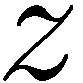 0
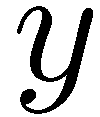 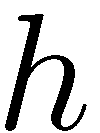 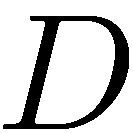 0
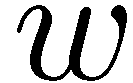 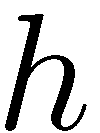 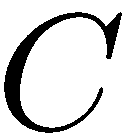 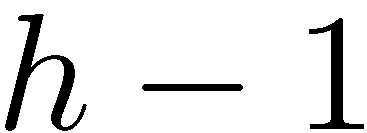 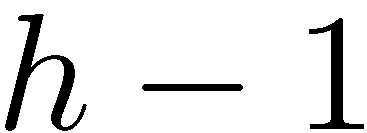 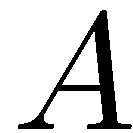 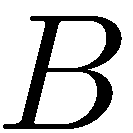 Δένδρα AVL
Αποκατάσταση ισορροπίας μετά από εισαγωγή
Περίπτωση LL:  y = αριστερό παιδί του z  και  w = αριστερό παιδί του y
0
+2
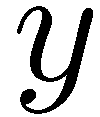 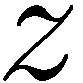 +1
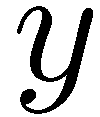 +1
0
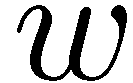 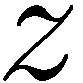 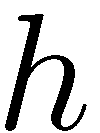 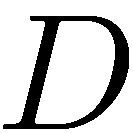 +1
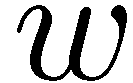 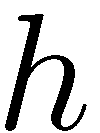 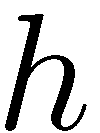 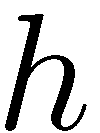 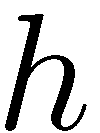 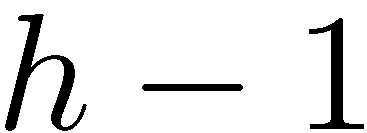 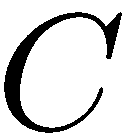 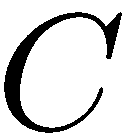 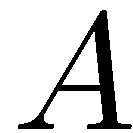 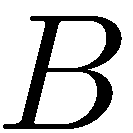 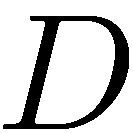 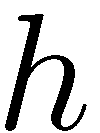 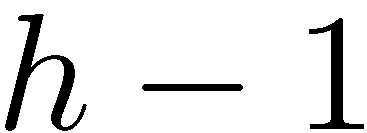 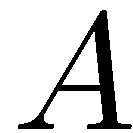 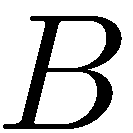 δεξιά περιστροφή
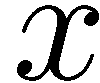 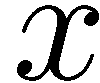 Δένδρα AVL
Αποκατάσταση ισορροπίας μετά από εισαγωγή
Περίπτωση LL:  y = αριστερό παιδί του z  και  w = αριστερό παιδί του y
0
+2
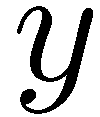 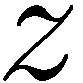 +1
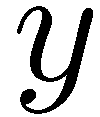 -1
0
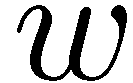 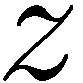 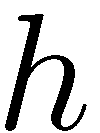 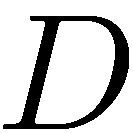 -1
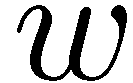 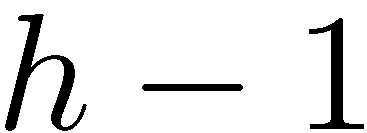 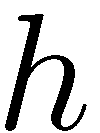 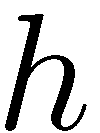 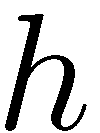 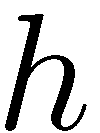 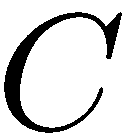 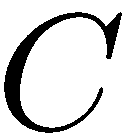 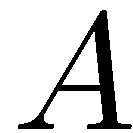 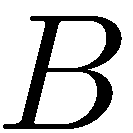 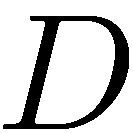 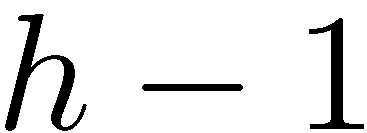 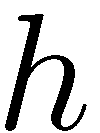 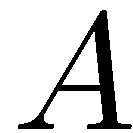 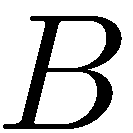 δεξιά περιστροφή
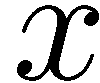 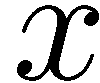 Δένδρα AVL
Αποκατάσταση ισορροπίας μετά από εισαγωγή
Περίπτωση RR:  y = δεξί παιδί του z  και  w = δεξί παιδί του y
0
-2
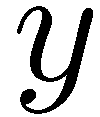 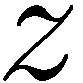 αριστερή περιστροφή
-1
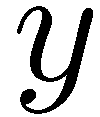 0
+1
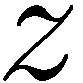 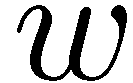 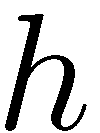 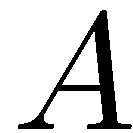 +1
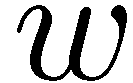 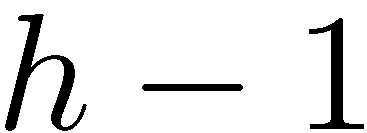 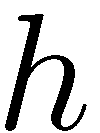 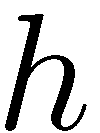 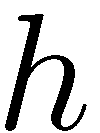 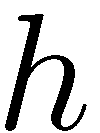 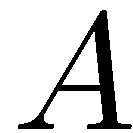 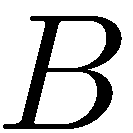 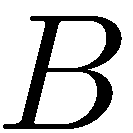 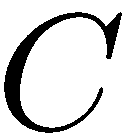 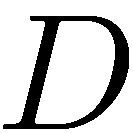 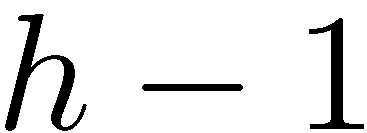 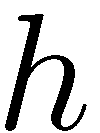 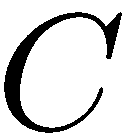 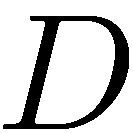 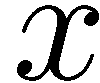 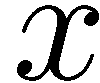 Συμμετρική της περίπτωσης LL
Δένδρα AVL
Αποκατάσταση ισορροπίας μετά από εισαγωγή
Περίπτωση LR:  y = αριστερό παιδί του z  και  w = δεξί παιδί του y
+1
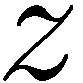 0
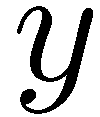 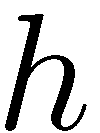 0
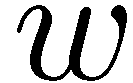 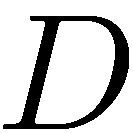 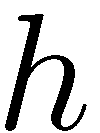 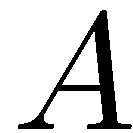 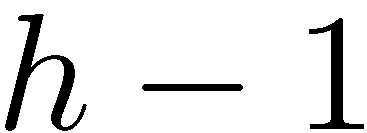 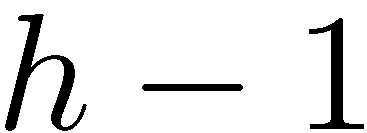 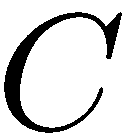 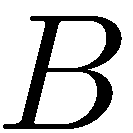 Δένδρα AVL
Αποκατάσταση ισορροπίας μετά από εισαγωγή
Περίπτωση LR:  y = αριστερό παιδί του z  και  w = δεξί παιδί του y
+2
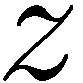 -1
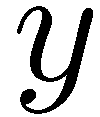 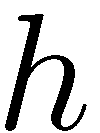 +1
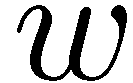 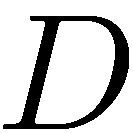 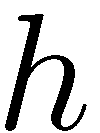 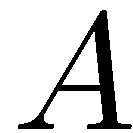 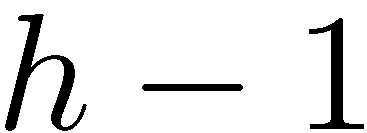 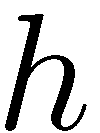 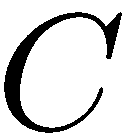 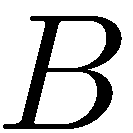 Δένδρα AVL
Αποκατάσταση ισορροπίας μετά από εισαγωγή
Περίπτωση LR:  y = αριστερό παιδί του z  και  w = δεξί παιδί του y
0
+2
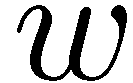 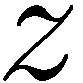 -1
0
-1
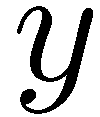 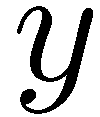 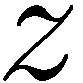 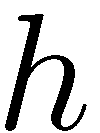 +1
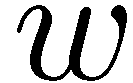 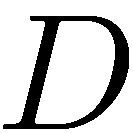 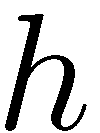 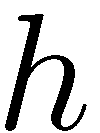 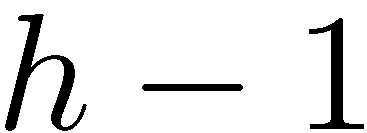 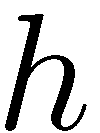 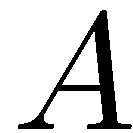 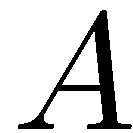 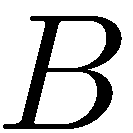 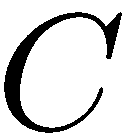 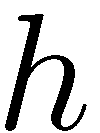 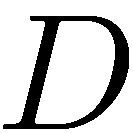 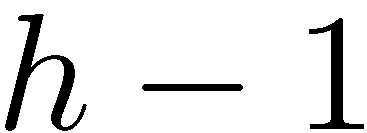 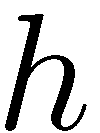 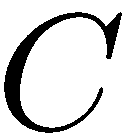 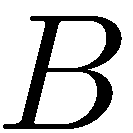 1: αριστερή περιστροφή
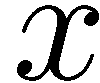 +2
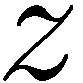 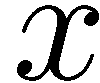 2: δεξιά περιστροφή
+2
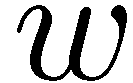 0
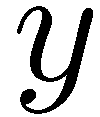 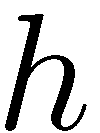 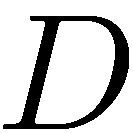 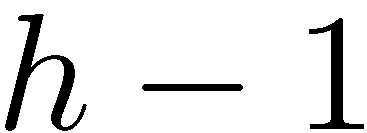 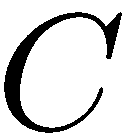 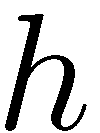 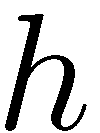 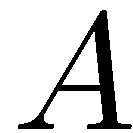 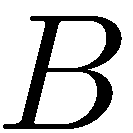 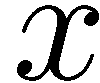 Δένδρα AVL
Αποκατάσταση ισορροπίας μετά από εισαγωγή
Περίπτωση LR:  y = αριστερό παιδί του z  και  w = δεξί παιδί του y
0
+2
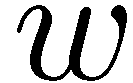 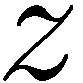 -1
+1
0
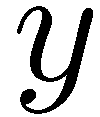 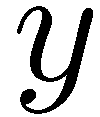 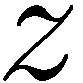 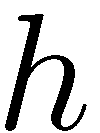 -1
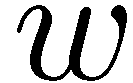 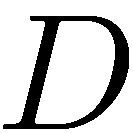 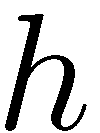 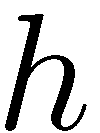 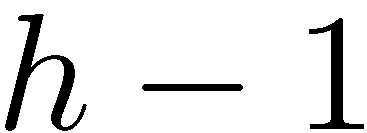 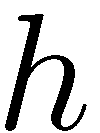 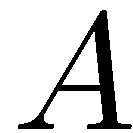 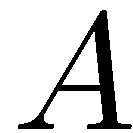 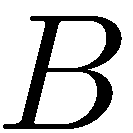 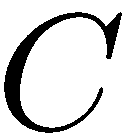 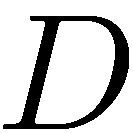 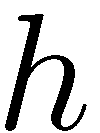 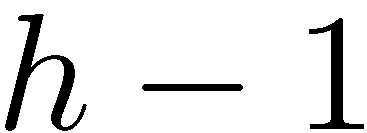 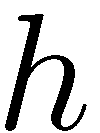 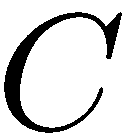 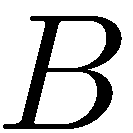 1: αριστερή περιστροφή
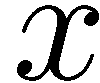 +2
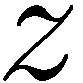 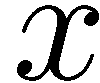 2: δεξιά περιστροφή
+1
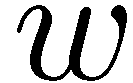 +1
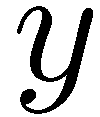 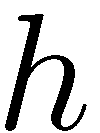 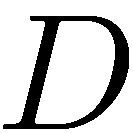 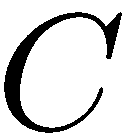 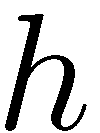 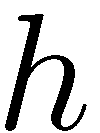 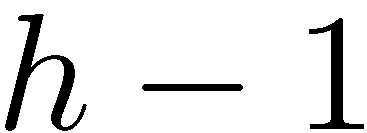 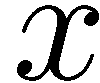 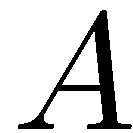 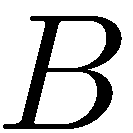 Δένδρα AVL
Αποκατάσταση ισορροπίας μετά από εισαγωγή
Περίπτωση RL:  y = δεξί παιδί του z  και  w = αριστερό παιδί του y
0
-2
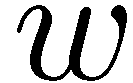 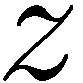 +1
-1
0
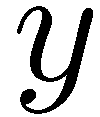 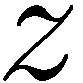 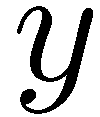 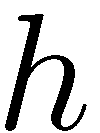 +1
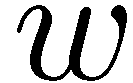 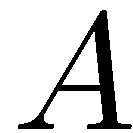 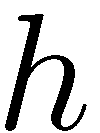 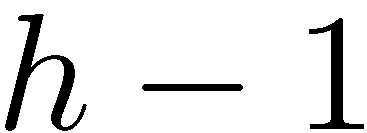 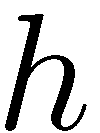 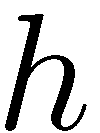 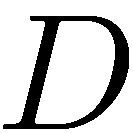 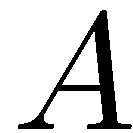 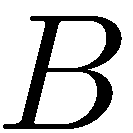 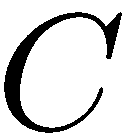 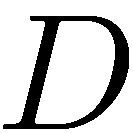 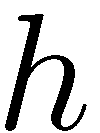 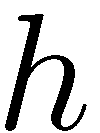 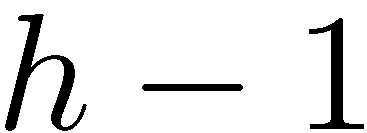 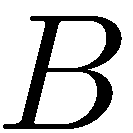 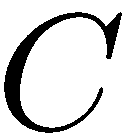 1: δεξιά περιστροφή
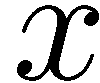 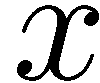 -2
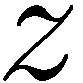 2: αριστερή περιστροφή
-1
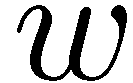 Συμμετρική της περίπτωσης LR
-1
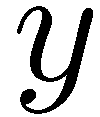 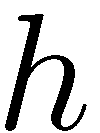 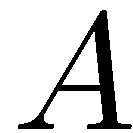 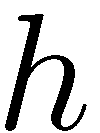 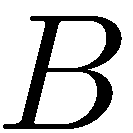 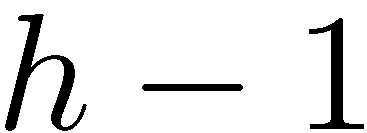 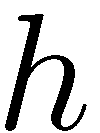 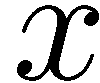 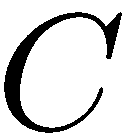 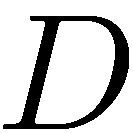 Δένδρα AVL
height=5
bf=+2
Εισαγωγή 7
14
0
2
17
+2
z
4
9
1
0
1
0
1
0
y
11
15
21
-1
4
3
+1
2
w
0
2
8
1
Έστω z ο χαμηλότερος πρόγονος του νέου κόμβου x που μόλις έχει εισαχθεί για τον οποίο                    . Τότε :
x
0
7
1
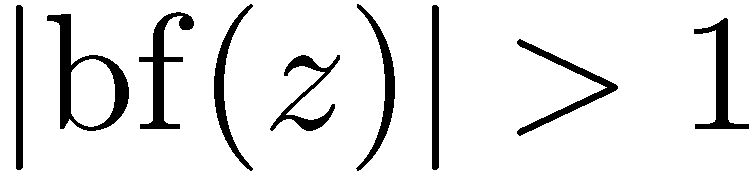 Πριν την εισαγωγή του x ισχύει
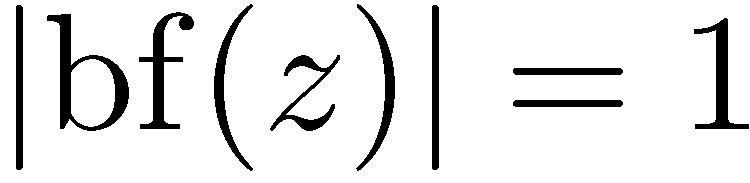 Για κάθε πρόγονο v του x στο μονοπάτι από τον y στον x, πριν την  
   εισαγωγή του x ισχύει
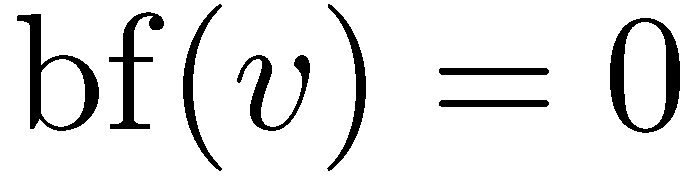 Δένδρα AVL
Αποκατάσταση ισορροπίας μετά από εισαγωγή
Έστω x ο κόμβος που μόλις έχει εισαχθεί και έστω P το μονοπάτι εισαγωγής του x από τη ρίζα
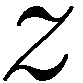 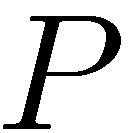 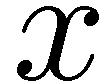 Κρίσιμος κόμβος :  Ο χαμηλότερος πρόγονος z του x για τον οποίο
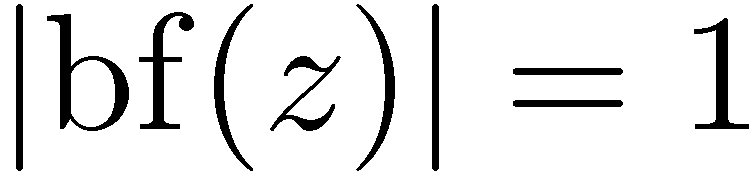 πριν την εισαγωγή
Πριν την εισαγωγή του x ισχύει                    για κάθε κόμβο v στο P με 
   μικρότερο ύψος από τον z
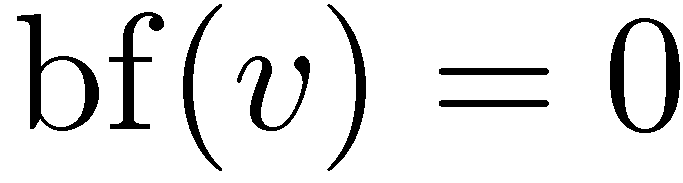 Ο κρίσιμος κόμβος μετά την εισαγωγή έχει             ίσο με 0 ή +2 ή -2
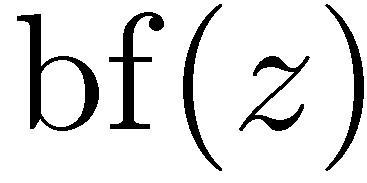 Μετά την εισαγωγή (και την απλή ή διπλή περιστροφή αν χρειαστεί) το ύψος   
   του κρίσιμου κόμβου δεν αλλάζει
Άρα για κάθε κόμβο v στο P με μεγαλύτερο ύψος από τον z το            δεν 
   αλλάζει μετά την εισαγωγή (και την απλή ή διπλή περιστροφή αν χρειαστεί)
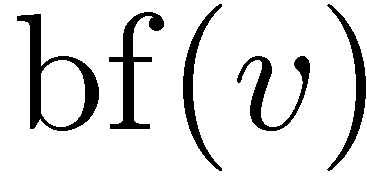 Καταλήγουμε στο συμπέρασμα ότι μια απλή ή μια διπλή περιστροφή αρκεί για να αποκαταστήσει την ισορροπία του δένδρου
TexPoint fonts used in EMF. 
Read the TexPoint manual before you delete this box.: AAAAA
Δένδρα AVL
Αποκατάσταση ισορροπίας μετά από εισαγωγή
Έστω x ο κόμβος που μόλις έχει εισαχθεί και έστω P το μονοπάτι εισαγωγής του x από τη ρίζα
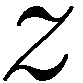 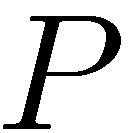 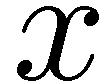 Κρίσιμος κόμβος :  Ο χαμηλότερος πρόγονος z του x για τον οποίο
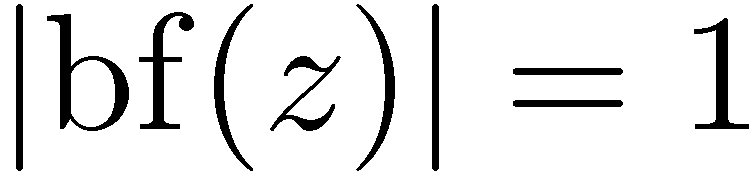 πριν την εισαγωγή
Εάν γίνει περιστροφή, αυτή σχετίζεται με τον κρίσιμο κόμβο z και μπορεί να είναι:
• Mια απλή περιστροφή μεταξύ του z και του κόμβου-παιδιού του y στο 
  μονοπάτι που ακολουθήθηκε για την εισαγωγή
• Mια διπλή περιστροφή μεταξύ του κρίσιμου κόμβου z, του κόμβου-παιδιού 
  του y και του κόμβου-εγγονού του w στο μονοπάτι για την εισαγωγή

Καθώς ο αλγόριθμος κατεβαίνει προς το ζητούμενο φύλλο, αρκεί να θυμάται μόνο τον τελευταίο κρίσιμο κόμβο z. Μετά την εισαγωγή, ξεκινώντας από τον κρίσιμο κόμβο ακολουθεί και πάλι το ίδιο μονοπάτι προς τον κόμβο x που εισήχθη και διορθώνει τα bf. Tέλος, αν χρειάζεται κάνει τις περιστροφές.
TexPoint fonts used in EMF. 
Read the TexPoint manual before you delete this box.: AAAAA
Δένδρα AVL
Εισαγωγή κατά σειρά των κλειδιών 90 71 64 2 4 12 5 21 19 52
1
0
90
Δένδρα AVL
Εισαγωγή κατά σειρά των κλειδιών 90 71 64 2 4 12 5 21 19 52
2
+1
90
1
0
71
Δένδρα AVL
Εισαγωγή κατά σειρά των κλειδιών 90 71 64 2 4 12 5 21 19 52
2
0
71
1
0
1
0
64
90
Δένδρα AVL
Εισαγωγή κατά σειρά των κλειδιών 90 71 64 2 4 12 5 21 19 52
3
+1
71
2
+1
1
0
64
90
1
0
2
Δένδρα AVL
Εισαγωγή κατά σειρά των κλειδιών 90 71 64 2 4 12 5 21 19 52
3
+1
71
2
0
1
0
4
90
1
0
1
0
64
2
Δένδρα AVL
Εισαγωγή κατά σειρά των κλειδιών 90 71 64 2 4 12 5 21 19 52
3
0
64
2
0
2
-1
4
71
1
0
1
0
1
0
12
90
2
Δένδρα AVL
Εισαγωγή κατά σειρά των κλειδιών 90 71 64 2 4 12 5 21 19 52
4
+1
64
3
-1
2
-1
4
71
2
+1
1
0
1
0
12
90
2
1
0
5
Δένδρα AVL
Εισαγωγή κατά σειρά των κλειδιών 90 71 64 2 4 12 5 21 19 52
4
+1
64
3
-1
2
-1
4
71
2
0
1
0
1
0
12
90
2
1
0
1
0
21
5
Δένδρα AVL
Εισαγωγή κατά σειρά των κλειδιών 90 71 64 2 4 12 5 21 19 52
4
+1
64
3
0
2
-1
12
71
2
0
2
+1
1
0
4
21
90
1
0
1
0
1
0
5
2
19
Δένδρα AVL
Εισαγωγή κατά σειρά των κλειδιών 90 71 64 2 4 12 5 21 19 52
4
+1
64
3
0
2
-1
12
71
2
0
2
0
1
0
4
21
90
1
0
1
0
1
0
1
0
5
52
2
19
Δένδρα AVL
Διαγραφή 11
height=4
bf=+1
14
0
3
+1
2
11
17
0
2
1
0
1
0
1
0
15
21
8
12
4
9
0
0
1
1
Δένδρα AVL
Διαγραφή 11
Αντιγράφουμε στον κόμβο x το κλειδί του διαδόχου x’ και διαγράφουμε τον x’
height=4
bf=+1
14
0
3
+1
2
11
17
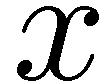 0
2
1
0
1
0
1
0
15
21
8
12
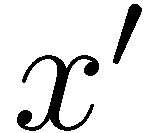 4
9
0
0
1
1
Δένδρα AVL
Διαγραφή 11
Αντιγράφουμε στον κόμβο x το κλειδί του διαδόχου x’ και διαγράφουμε τον x’
height=4
bf=+1
14
0
3
+1
2
12
17
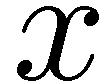 0
2
1
0
1
0
1
0
15
21
8
12
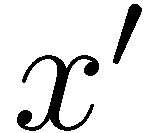 4
9
0
0
1
1
Δένδρα AVL
Διαγραφή 11
Παραβιάζεται η συνθήκη ισορροπίας στον κόμβο 12
height=4
bf=+1
14
0
3
+2
2
12
17
0
2
1
0
1
0
15
21
8
4
9
0
0
1
1
Δένδρα AVL
Διαγραφή 11
Παραβιάζεται η συνθήκη ισορροπίας στον κόμβο 12
height=4
bf=+1
14
0
3
+2
2
12
17
0
2
1
0
1
0
15
21
8
4
9
0
0
1
1
Εκτελούμε απλή περιστροφή του 8
Δένδρα AVL
Διαγραφή 11
Αποκαταστάθηκε η συνθήκη ισορροπίας
height=4
bf=+1
14
0
2
17
-1
3
8
1
0
1
0
2
+1
15
21
12
4
0
1
9
0
1
Δένδρα AVL
Διαγραφή κόμβου x σε δένδρο AVL
Αρχικά, εφαρμόζουμε τον αλγόριθμο διαγραφής όπως στο απλό δυαδικό δένδρο αναζήτησης, διαγράφοντας τον κόμβο x’ όπου:

 x’=x αν o x είναι φύλλο

 x’=παιδί του x αν o x έχει μόνο ένα παιδί

3)   x’=διάδοχος του x αν ο x έχει 2 παιδιά 

(Στις περιπτώσεις 2 και 3 αντιγράφουμε τα περιεχόμενα του x’ στον x πριν τη διαγραφή.)

Κατόπιν, ελέγχουμε τις τιμές του bf: το bf του κόμβου-γονέα z του κόμβου x’ που διαγράφεται αλλάζει.
Δένδρα AVL
Διαγραφή κόμβου x σε δένδρο AVL
Αν το bf(z) του κόμβου-γονέα z του κόμβου x’ που διαγράφεται αλλάζει
• από 0 σε +1 ή σε –1, τότε ο αλγόριθμος τερματίζει.
• από +1 ή –1 σε 0, το ύψος του z μειώνεται και άρα και το bf άλλων προγόνων του 
  x’ ενδεχομένως αλλάζει.
• από +1 ή –1 σε +2 ή –2, τότε γίνεται μία ή περισσότερες περιστροφές.

Στη χειρότερη περίπτωση, μπορεί να χρειαστεί να γίνουν περιστροφές σε όλους τους κόμβους στο μονοπάτι από τον κόμβο z έως τη ρίζα. Το είδος των περιστροφών εξαρτάται από τις δύο πρώτες ακμές του μονοπατιού που καθορίζει το ύψος του εκάστοτε κόμβου με bf = +2 ή -2.

Ολόκληρο το μονοπάτι πρέπει να αποθηκευτεί και να ακολουθηθεί από τον κόμβο z προς τη ρίζα μέχρι να βρεθεί κάποιος κόμβος v με bf(v)=0. Tο bf(v) γίνεται +1 ή –1, αλλά το ύψος του δεν αλλάζει, και από εκεί και μετά, το bf των κόμβων έως τη ρίζα δεν αλλάζει.
Δένδρα AVL
Αποκατάσταση ισορροπίας μετά από διαγραφή
Έστω z ο χαμηλότερος κόμβος που παραβιάζει τη συνθήκη ισορροπίας. Έστω y το παιδί του z με το μεγαλύτερο ύψος και έστω w το παιδί του y με το μεγαλύτερο ύψος. Σε περίπτωση που ο y έχει δύο παιδία με το ίδιο ύψος επιλέγουμε το παιδί w του y για το οποίο οι σύνδεσμοι (z,y) και (y,w) έχουν την ίδια φορά. 

Εφαρμόζουμε τις περιπτώσεις LL, RR, LR ή RL ανάλογα με τη θέση των z, y και w, όπως και την εισαγωγή
Π.χ. περίπτωση LL:  y = αριστερό παιδί του z  και  w = αριστερό παιδί του y
0
+2
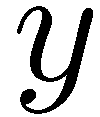 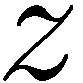 +1
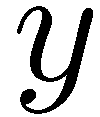 0
+1
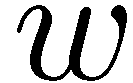 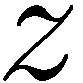 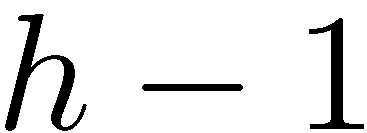 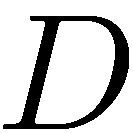 0
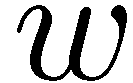 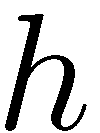 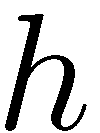 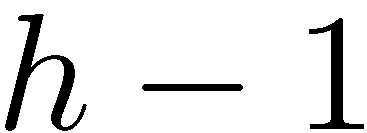 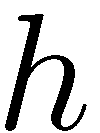 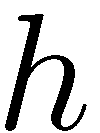 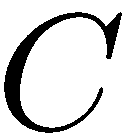 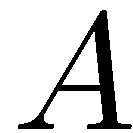 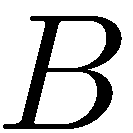 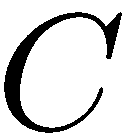 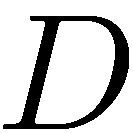 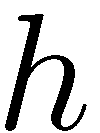 δεξιά περιστροφή
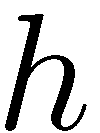 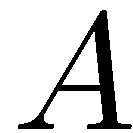 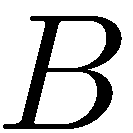 Δένδρα AVL
Παράδειγμα που οδηγεί σε πολλαπλές περιστροφές
Διαγραφή 4
height=5
bf=-1
14
-1
4
19
-1
3
8
2
-1
3
-1
2
+1
16
22
12
4
0
1
9
17
0
1
0
2
-1
1
0
1
20
25
1
0
28
Δένδρα AVL
Παράδειγμα που οδηγεί σε πολλαπλές περιστροφές
Διαγραφή 4
height=5
bf=-1
14
-1
4
19
-2
3
8
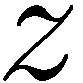 2
-1
3
-1
2
+1
16
22
12
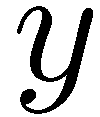 9
17
0
1
0
2
-1
1
0
1
20
25
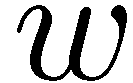 1
0
28
Παραβιάζεται η συνθήκη ισορροπίας στον κόμβο 8
Περίπτωση RL: διπλή περιστροφή
Δένδρα AVL
Παράδειγμα που οδηγεί σε πολλαπλές περιστροφές
Διαγραφή 4
height=5
bf=-1
14
-1
4
19
-2
3
8
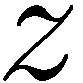 2
-1
3
-1
2
+1
16
22
12
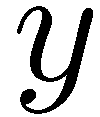 9
17
0
1
0
2
-1
1
0
1
20
25
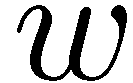 1
0
28
Παραβιάζεται η συνθήκη ισορροπίας στον κόμβο 8
Περίπτωση RL: διπλή περιστροφή
Δένδρα AVL
Παράδειγμα που οδηγεί σε πολλαπλές περιστροφές
Διαγραφή 4
height=5
bf=-1
14
-1
4
19
-2
3
8
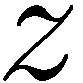 2
-1
3
-1
16
22
9
-1
2
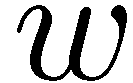 1
0
12
17
1
0
2
-1
1
0
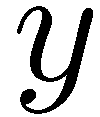 20
25
1
0
28
Παραβιάζεται η συνθήκη ισορροπίας στον κόμβο 8
Περίπτωση RL: διπλή περιστροφή
Δένδρα AVL
Παράδειγμα που οδηγεί σε πολλαπλές περιστροφές
Διαγραφή 4
height=5
bf=-2
14
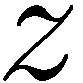 -1
4
19
9
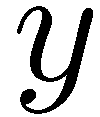 0
2
0
2
-1
3
-1
1
1
0
16
22
8
12
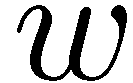 17
1
0
2
-1
1
0
20
25
1
0
28
Παραβιάζεται η συνθήκη ισορροπίας στον κόμβο 14
Περίπτωση RR: απλή περιστροφή
Δένδρα AVL
Παράδειγμα που οδηγεί σε πολλαπλές περιστροφές
Διαγραφή 4
height=5
bf=-2
14
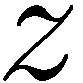 -1
4
19
9
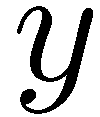 0
2
0
2
-1
3
-1
1
1
0
16
22
8
12
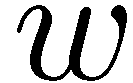 17
1
0
2
-1
1
0
20
25
1
0
28
Παραβιάζεται η συνθήκη ισορροπίας στον κόμβο 14
Περίπτωση RR: απλή περιστροφή
Δένδρα AVL
Παράδειγμα που οδηγεί σε πολλαπλές περιστροφές
Διαγραφή 4
height=4
bf=0
19
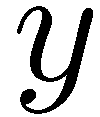 0
3
-1
3
22
14
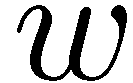 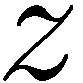 1
0
2
-1
20
25
9
2
-1
0
2
16
0
1
0
1
1
0
17
28
8
12
1
0
Αποκαταστάθηκε η συνθήκη ισορροπίας
Δένδρα AVL
Διαγραφή κατά σειρά των κλειδιών 12 21 90 4 71 2 5
4
+1
64
3
0
2
-1
12
71
2
0
2
0
1
0
4
21
90
1
0
1
0
1
0
1
0
5
52
2
19
Δένδρα AVL
Διαγραφή κατά σειρά των κλειδιών 12 21 90 4 71 2 5
4
+1
64
3
0
2
-1
19
71
2
0
2
-1
1
0
4
21
90
1
0
1
0
1
0
5
52
2
Δένδρα AVL
Διαγραφή κατά σειρά των κλειδιών 12 21 90 4 71 2 5
4
+1
64
3
1
2
-1
19
71
2
0
1
0
1
0
4
52
90
1
0
1
0
5
2
Δένδρα AVL
Διαγραφή κατά σειρά των κλειδιών 12 21 90 4 71 2 5
3
0
19
2
0
2
0
64
4
1
0
1
0
1
0
1
0
52
71
5
2
Δένδρα AVL
Διαγραφή κατά σειρά των κλειδιών 12 21 90 4 71 2 5
3
0
19
2
0
2
+1
64
5
1
0
1
0
1
0
52
71
2
Δένδρα AVL
Διαγραφή κατά σειρά των κλειδιών 12 21 90 4 71 2 5
3
0
19
2
+1
2
+1
64
5
1
0
1
0
52
2
Δένδρα AVL
Διαγραφή κατά σειρά των κλειδιών 12 21 90 4 71 2 5
3
-1
19
2
+1
1
0
64
5
1
0
52
Δένδρα AVL
Διαγραφή κατά σειρά των κλειδιών 12 21 90 4 71 2 5
2
0
52
1
0
1
0
19
64